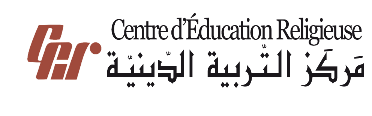 مَركَزُ التَّربِيَّةِ الدّينِيَّة
يُقَدِّمُ كِتابَ الأساسيَّ السّابع
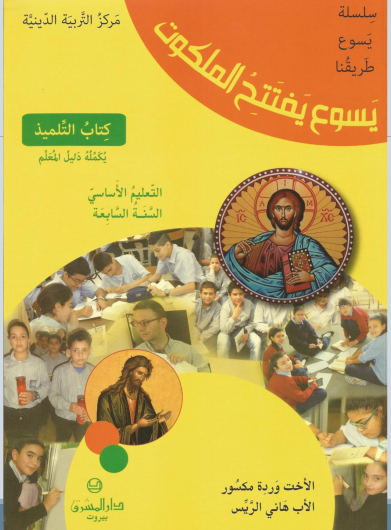 اللِّقاءُ الرابع عشر
"أَلَيْسَ هَؤلاءِ المُتكَلِّمونَ
 جَليْليِّين بِأجْمَعِهِم؟"
سَلام المَسيح أَصدِقائي...شو رح نعمل اليوم؟
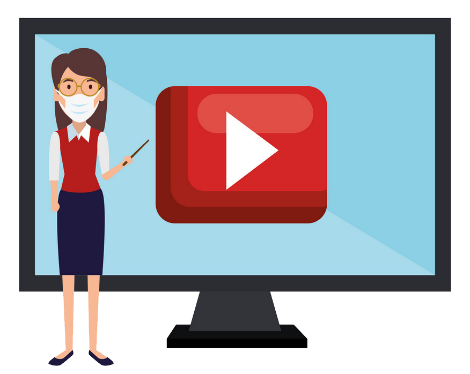 نحدّد عَمَل الرُّوحِ القُدُسِ بالرُّسُل والتَّغيير يلّي صار فين يَوم العَنصَرَة وكيف كل الحاضِرين وكل واحد بلغتو، سَمعُوا الرُّسُل بعم يحكوا عن عَجايب اللَّه
نتنبّه إنو الرُّوح القُدُس بيشتغل بالكَنيسة وبحَياة الأشخاص، وإنّو نحنا ما منشوفو إلاّ مِن خِلالِ مَفاعيلو.
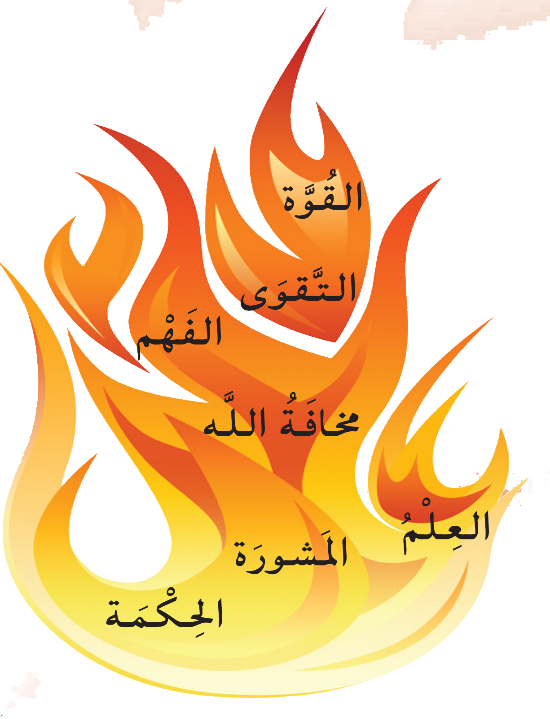 قروا شُو مَكتُوب 
عَ لسانِات النّار!
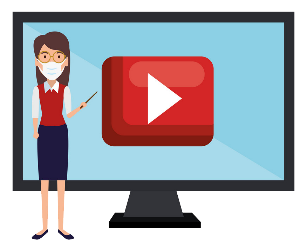 شُو هيّي هالكِلمات؟ مِين يَلّي بْيَعطيْها؟
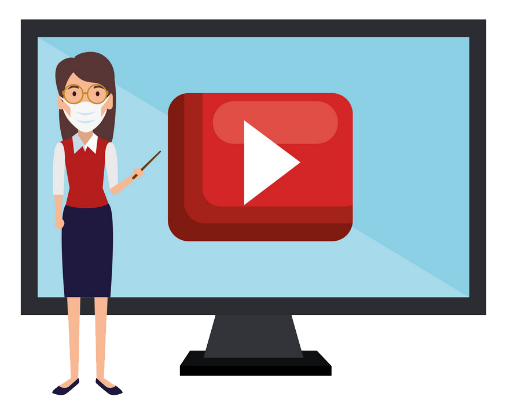 هِيّي المواهِب يلّي نِلناها بِسِر المَعموديَّةِ وسرّ التَّثبيت
الرّوح القدس هوّي يَلّي بيعطِي  هالمواهب
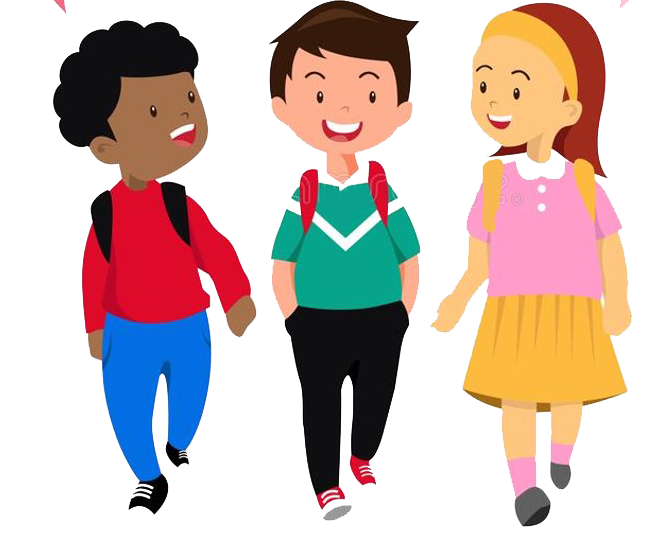 أيمتين حلّ الرّوح القُدُس عالرّسُل؟
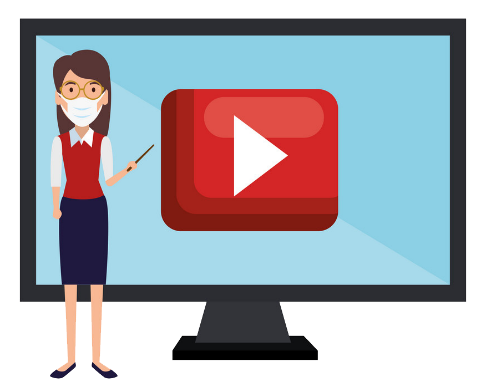 بالعَنْصَرَة!
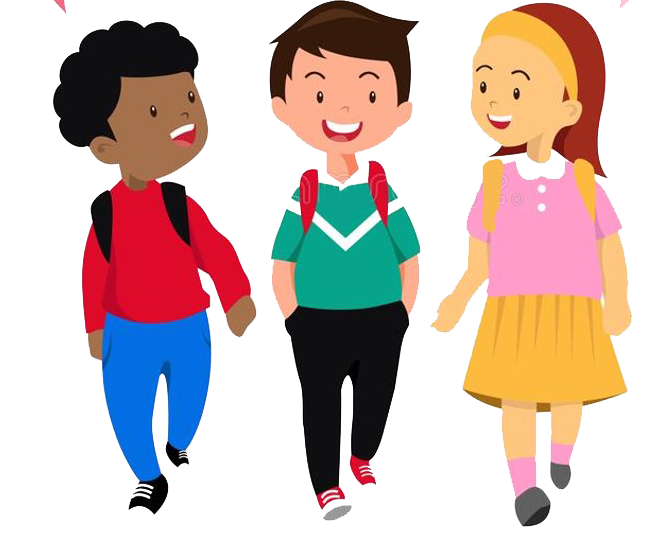 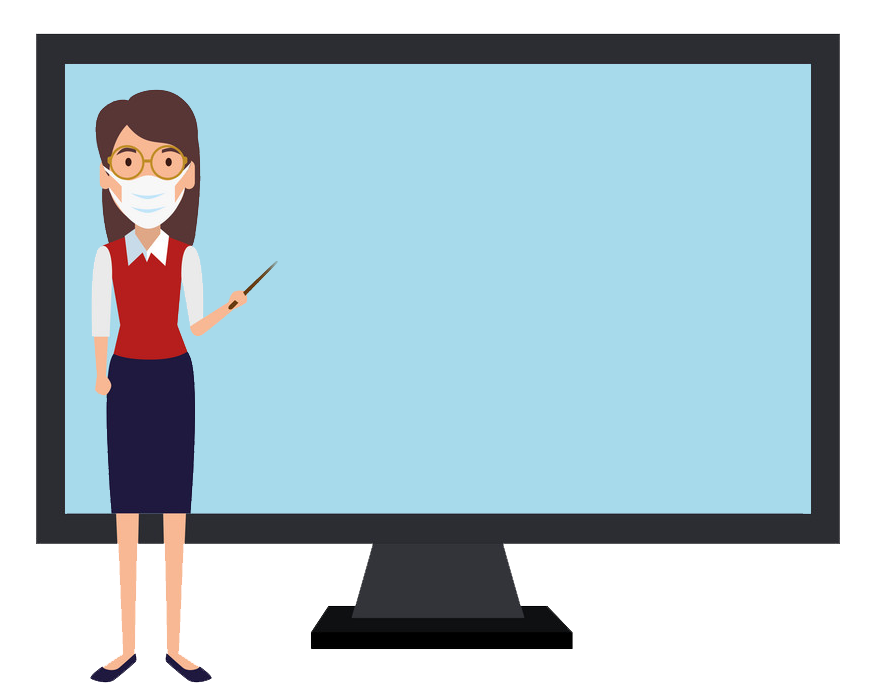 برافو ! إجابِة سَليمة... وهَلّق تَعُوا تنكتشِف سَوَا شو صار قَبل هاَلحَدَث يلّي بدَّل حَياة التَّلاميذ وكيف أطْلق هالحَدَث رِسالة الكَنيْسة.
يسوع مَات عالصّليب، وهونيك كانِت إمُّو و تلميذُو يوحنّا!
بَقيِّة الرّسل هرَبُوا و بَعد مَوت يَسوع ،حَسُّوا بالخَوف والحُزن والزّعل والإحْبَاط…
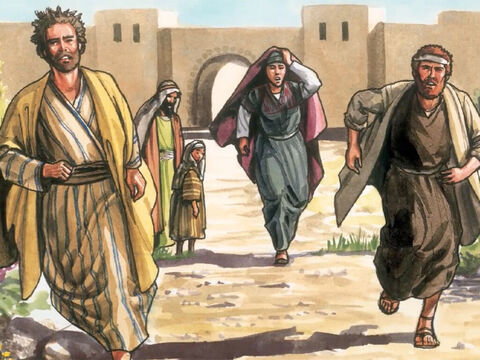 بس يَسوع قَام من الموت، وشافتُو مريم المجدلية 
و راحِت خَبّرت الرّسل و ركَضُوا يوحنّا و بطرس عَالقَبِر وشِهدوا عَالقيامِة!
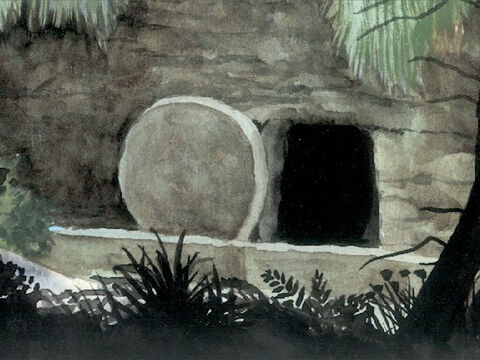 وانْقلبِت مشاعِرِ الرُّسلِ مِنَ الحُزنِ والإحْبَاطِ إلى الفَرَح والاحْتِفالِ وَالرَّجاء...
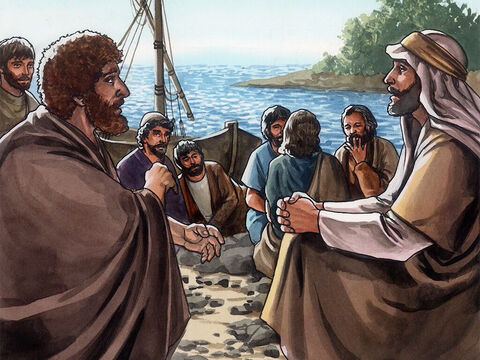 ويسوع القايِم من المَوت ظهَر للرّسُل ووَصّا بطرس برعايِة الخِراف
 يعنِي كنيسْتُو.
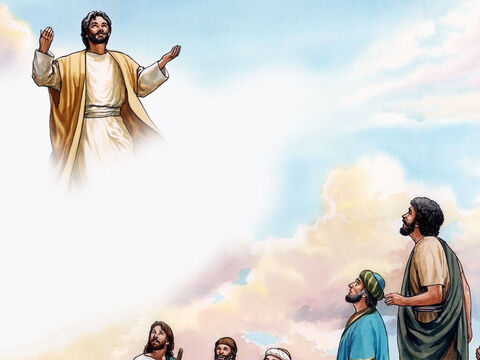 ومِن بَعد ما وَعدُن يِبعَتلُن الرّوح القدُس، 
طلِع عِند بيُّو السّماوِي، وإخْتفَى عن أنظارُن.
يا تُرى يَسوع وفي بوعْدُو؟ شوفو شُو بِيخَبِّرنا كتاب أعمال الرّسل!
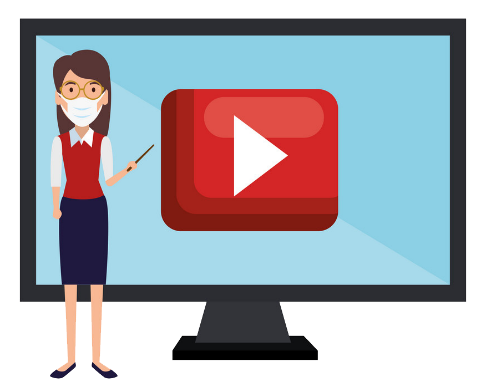 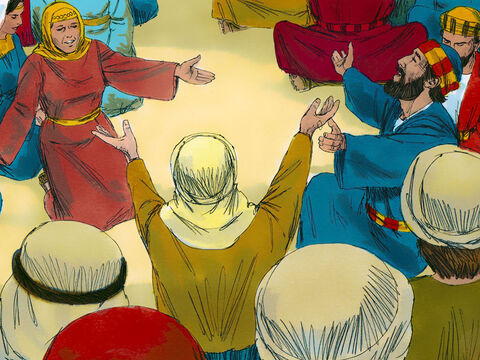 ولَمَّا أَتى اليَومُ
الخَمْسون
كانوا مجتَمِعينَ كُلُّهم
 في مَكانٍ واحِد،
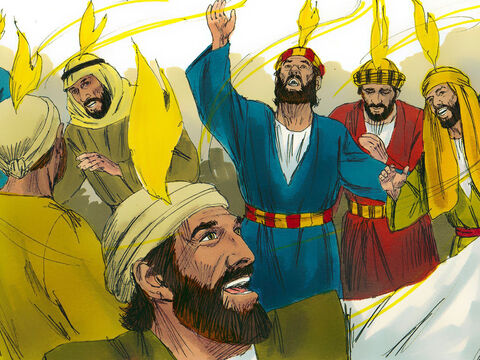 فانطلق من السَّماءِ بَغتَةً دَوِيٌّ كَريحٍ عاصِفَة، فمَلأَ جَوانِبَ البَيتِ الَّذي كانوا فيه، وظَهَرَت لَهم أَلسِنَةٌ كأَنَّها مِن نارٍ قدِ انقَسَمت فوقَفَ على كُلٍّ مِنهُم لِسان، فامتَلأُوا جَميعًا مِنَ الرُّوحِ القُدس
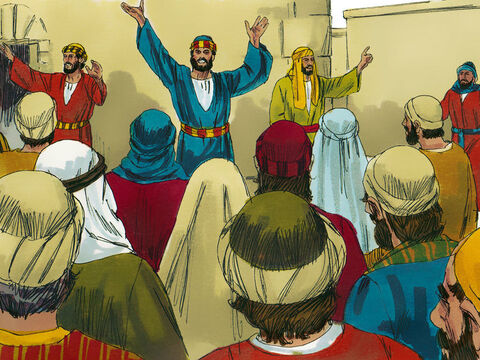 وأَخذوا يتكلَّمونَ بِلُغاتٍ غَيرِ لُغَتِهِم، على ما وَهَبَ لهُمُ الرُّوحُ القُدُسُ أن يَتَكَلَّموا.
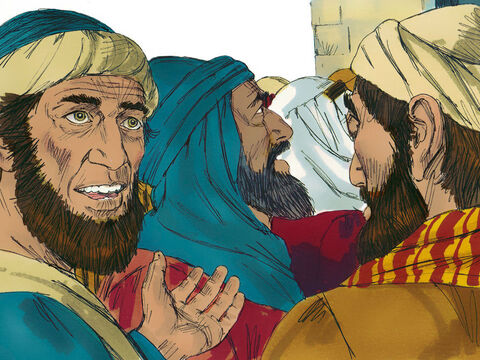 فتجَمهَرَ النَّاسُ وقَد أَخَذَتْهُمُ الحَيرَة، لأَنَّ كُلاًّ مِنهُم كانَ يَسمَعُهم يَتَكَلَّمونَ بِلُغَةِ بَلَدِه.
فدَهِشوا وقالوا:
أَلَيسَ هؤُلاءِ المُتَكَلِّمونَ جليليِّينَ بِأَجمَعِهم؟ فكَيفَ يَسمَعُهم كُلٌّ مِنَّا بِلُغَةِ بَلَدِه
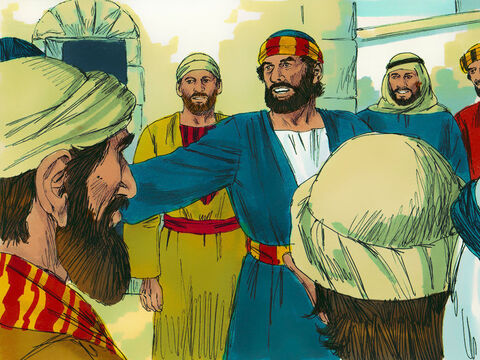 فوقَفَ بُطرُسُ معَ الأَحَدَ عَشَر، فرَفعَ صَوتَه 
                    وكَلَّمَ  النَّاسَ قال:
إِنَّ يَسوعَ النَّاصِريّ، ذاكَ الرَّجُلَ الَّذي أَيَّدَه اللهُ لَدَيكُم بِما أَجْرى عن يَدِه بَينَكم مِنَ المُعجِزاتِ والأَعاجيبِ والآيات
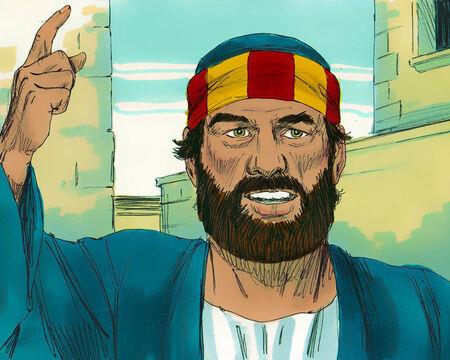 ذاكَ الرَّجُلَ الَّذي أُسلِمَ 
بِقضاءِ اللهِ وعِلمِه السَّابِق فقتَلتُموه إِذ علَّقتُموه على خَشَبةٍ بأَيدي الكافِرين، قد أَقامَه اللهُ وأَنقَذَه مِن أَهوالِ المَوت
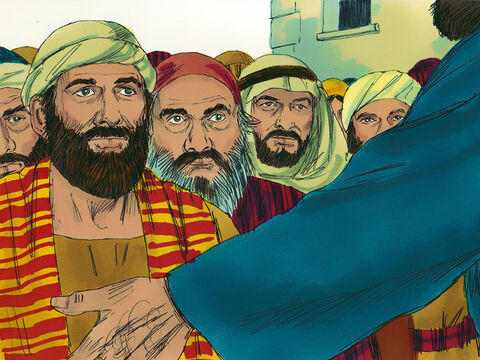 فَلْيَعْلَمْ يَقينًا بَيتُ إِسرائيلَ أَجمَع أَنَّ يَسوعَ هذا الَّذي صَلَبتُموه أَنتُم قد جَعَلَه اللهُ رَبًّا ومَسيحًا.
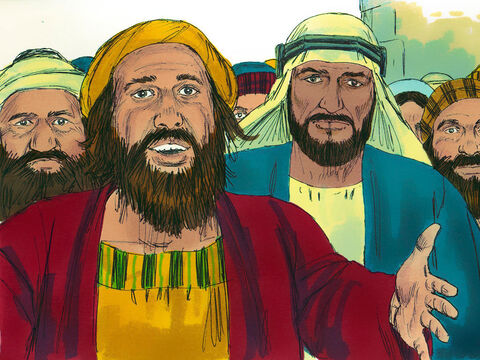 فلَمَّا سَمِعوا ذلكَ الكَلام، تَفَطَّرَت قُلوبُهم، فقالوا لِبُطرُسَ :
ولِسائِرِالرُّسُل
ماذا نَعمَل، أَيُّها الأخَوة؟
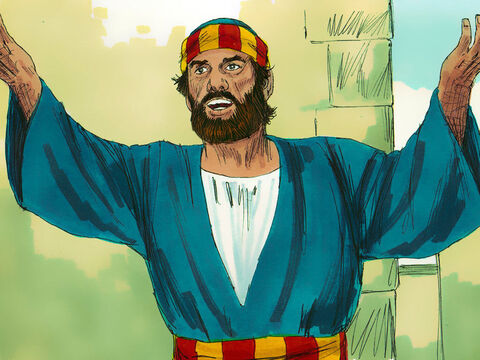 فقالَ لَهم
 بُطرُس:
توبوا، وَلْيَعتَمِدْ كُلٌّ مِنكُم بِاسمِ يسوعَ المَسيح، لِغُفْرانِ خَطاياكم، فتَنالوا عَطِيَّةَ الرُّوحِ القُدُس.
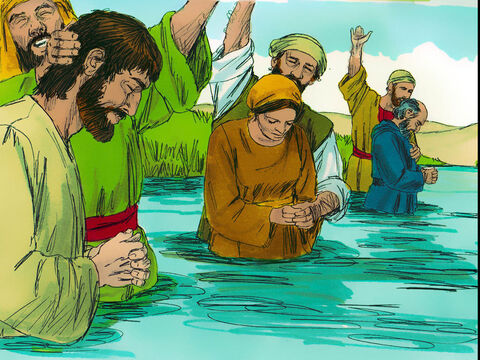 فالَّذينَ قَبِلوا كَلامَه اعتَمَدوا، فانضَمَّ في ذلكَ اليَومِ نَحوُ ثَلاثَةِ آلافِ نَفْس.
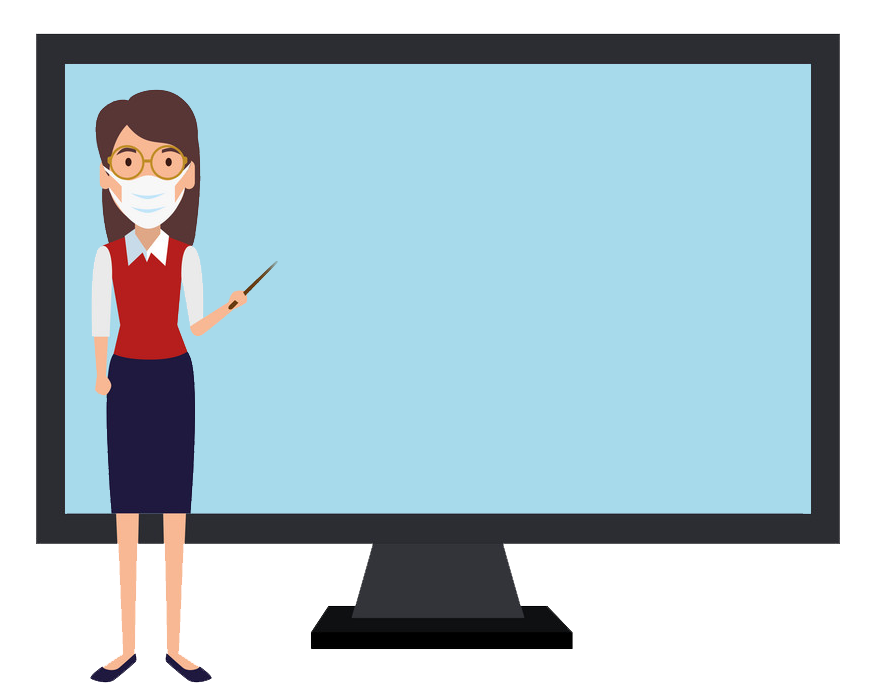 من بعد ما شفنا هالمشهد، خلونا نتحاور بهالأسئلة:
أينَ كانَ الرُّسُلُ عِندَما امْتَلأوا 
مِنَ الرُّوحِ القُدُس؟
- مَن كانَ مَعهُم؟
- ما عَلاماتُ هَذا الحَدَث؟
- ما كانَ تأثيرُها في الرُّسُل وفي الشُّعوبِ الموجُودَة؟
- ما أكثَرُ ما أثَّرَ فيكَ في ما شَاهدْتَهُ؟
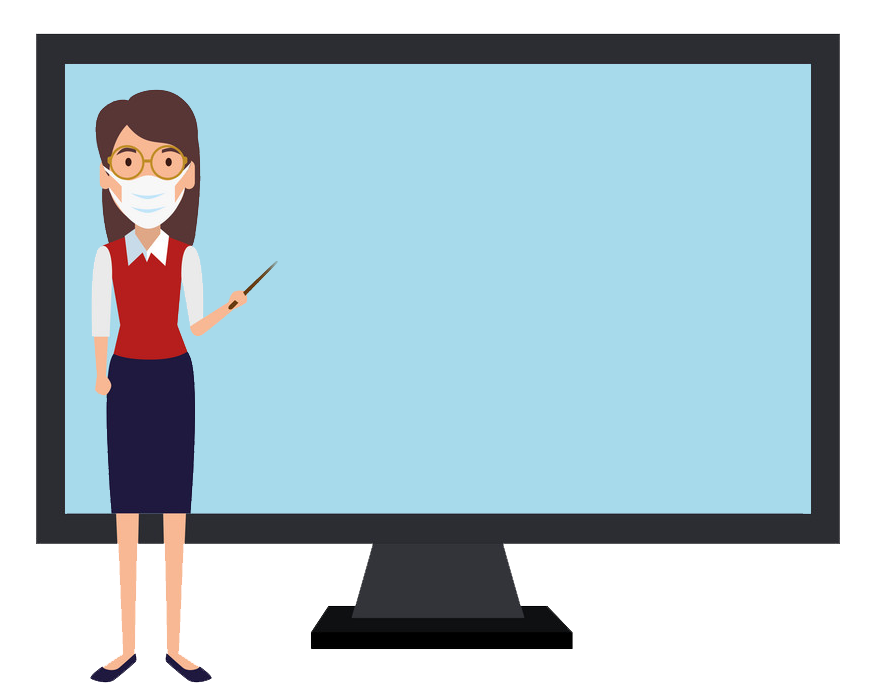 منستَخْلِص:
إنَّ المَسيحَ الّذي ماتَ وقامَ وصَعِدَ إلى السَّماءِ وجَلسَ عَن يَمينِ الآب، أفَاضَ الرّوحَ القُدُس على جَماعَةِ الرُّسُل كَما وَعدَهُم: «الرُّوحُ القُدُس يَنزِلُ عَليكُم فتَنالونَ قُدْرةً وتَكونونَ لي شُهودًا في أورشَليمَ وكُلِّ اليَهوديّةِ والسّامِرة، حَتّى أقاصي الأَرض». (رُسُل 1/8)
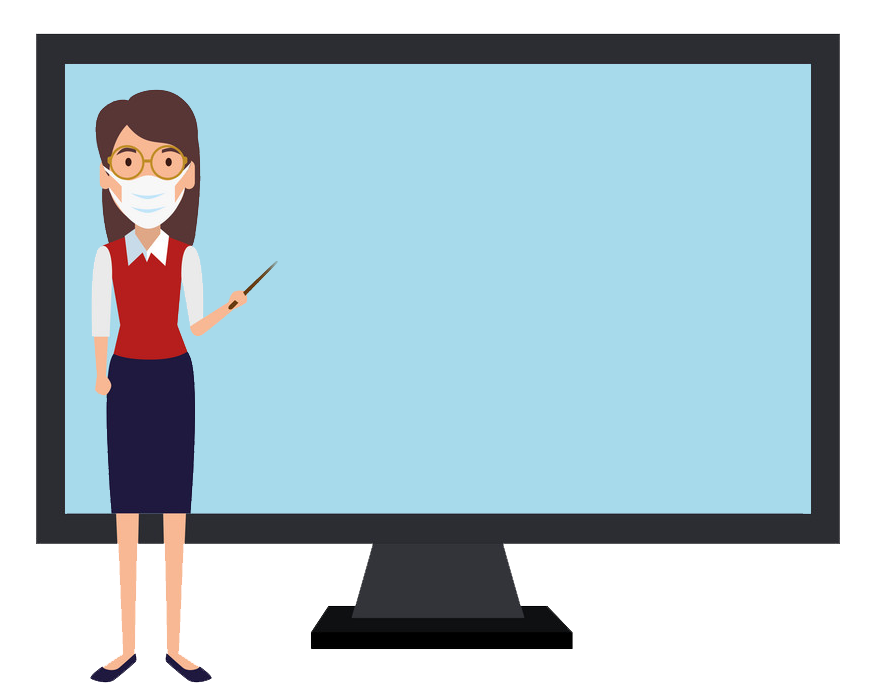 لِذلِكَ قالَ بُطرُس في عِظَتهِ في بيتِ قُرنيليوس «وقَد أَوْصانا أَن نُبَشِّرَ الشَّعْبَ ونَشهَدَ أَنَّه هُوَ الَّذي أَقامَه اللَّهُ دَيَّانًا لِلأَحياءِ والأَموات». (رُسُل 10/42)
l فالعَنصَرةُ تَفتَتِحُ زَمنَ الكَنيسَةِ الّتي تَتلقّى باستِمرارٍ في مَسيرَتِها هَذا الرُّوحَ الّذي يُطلِقُها إلى الرِّسالةِ ويَجمَعُها في الإيمانِ والمَحبَّةِ ويَعمَلُ فيها مِن صُعودِ الرَّبّ حَتّى مَجيئهِ الثّاني.
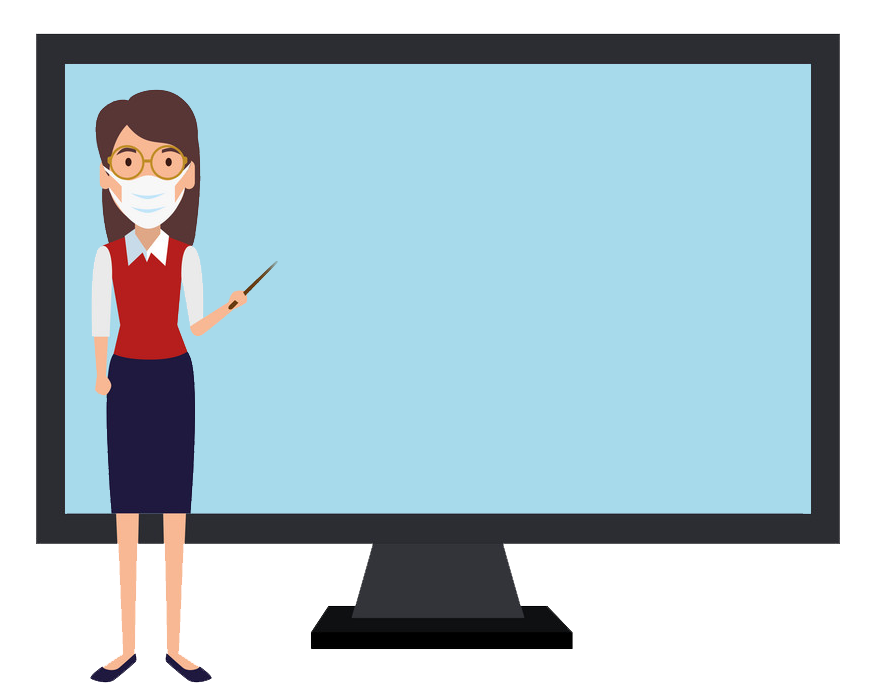 صَحَّحَت العَنصَرَةُ ما حَدَثَ في برجِ بابِل حَيثُ تَفَرَّقَ النّاسُ لأنّهُم لَم يَفهَموا لُغَةَ بَعضِهم بَعضًا. أمَّا في العَنصَرَةِ فجَميعُ الشُّعوبِ عادوا واجتَمَعوا بالرُّغمِ مِن تَعَدُّدِ لُغاتِهم. فَجَمِيعُ الشُّعوبِ تَستَطيْعُ أنْ تَقْبلَ المَسيحَ وتَفهَمَ رِسالَتَهُ.
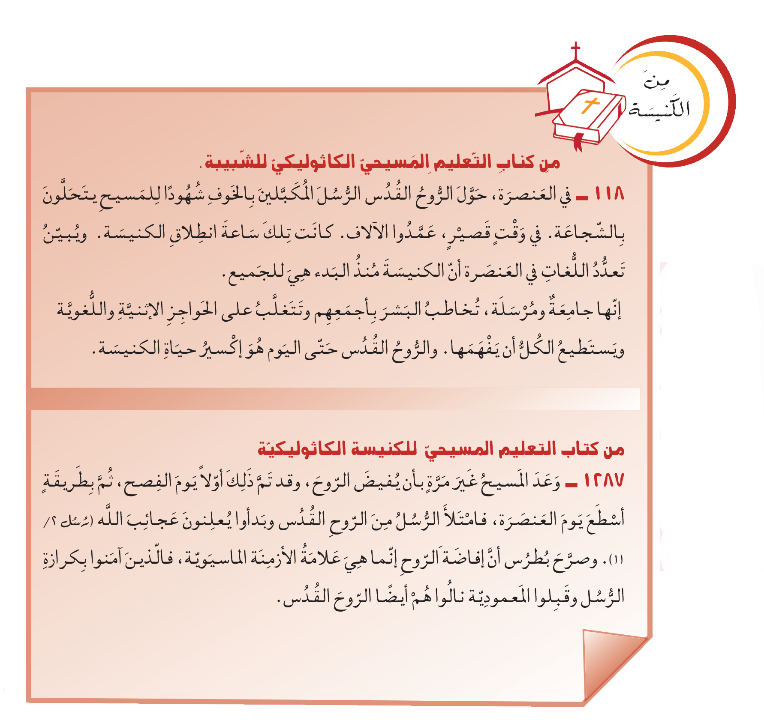 عصارة هاللقاء هيي
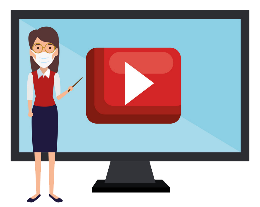 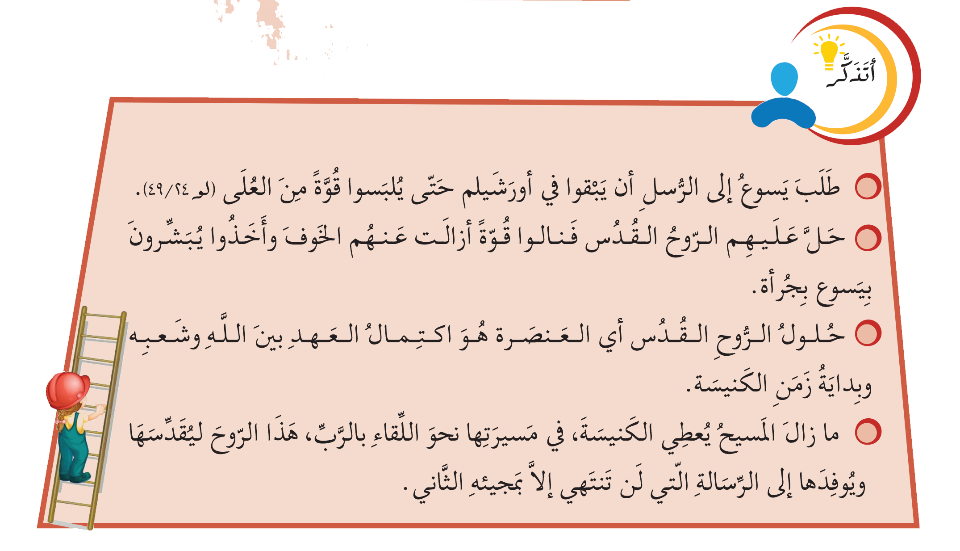 ومنِختُم لِقاءْنا اليَوم بِهالصَّلاة
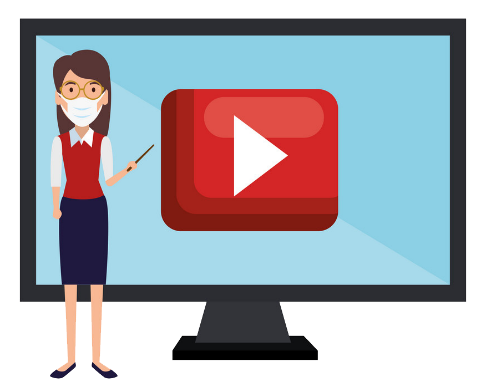 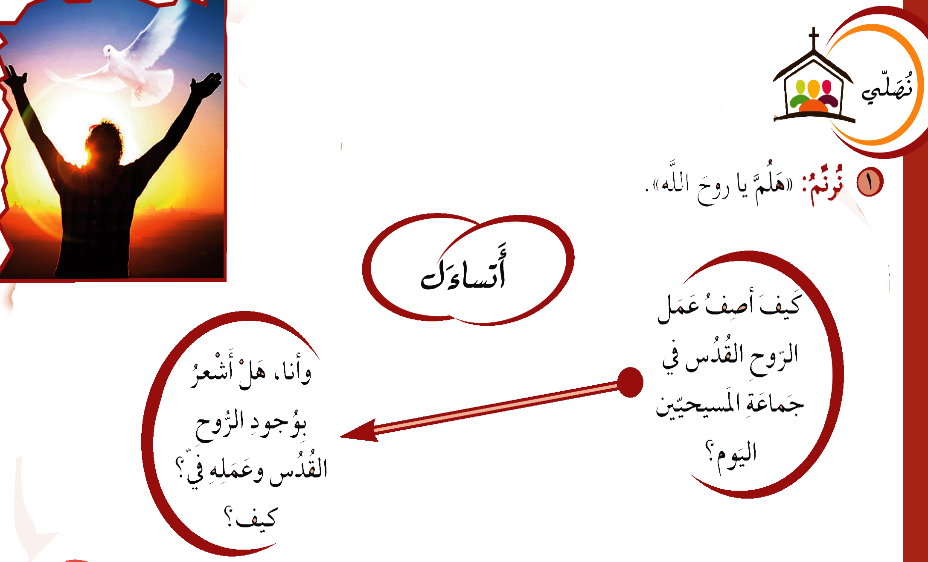 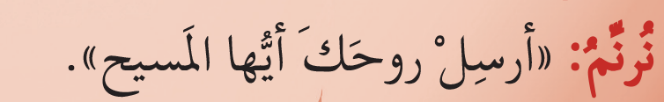 منِلتِقي الأسْبوع القادِم
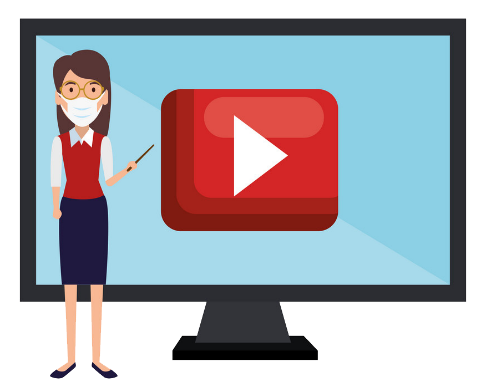